Mon parcours 
de lecteur
DECLIC
* Suivi des élèves *
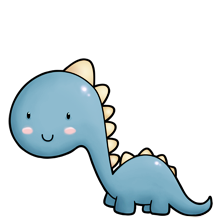 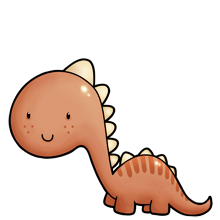 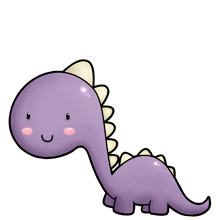 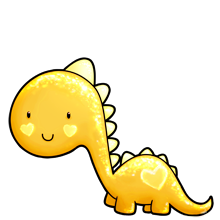 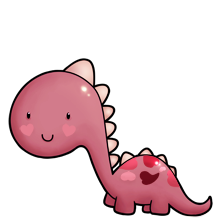 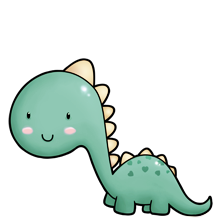 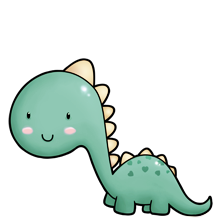 Parcours 1
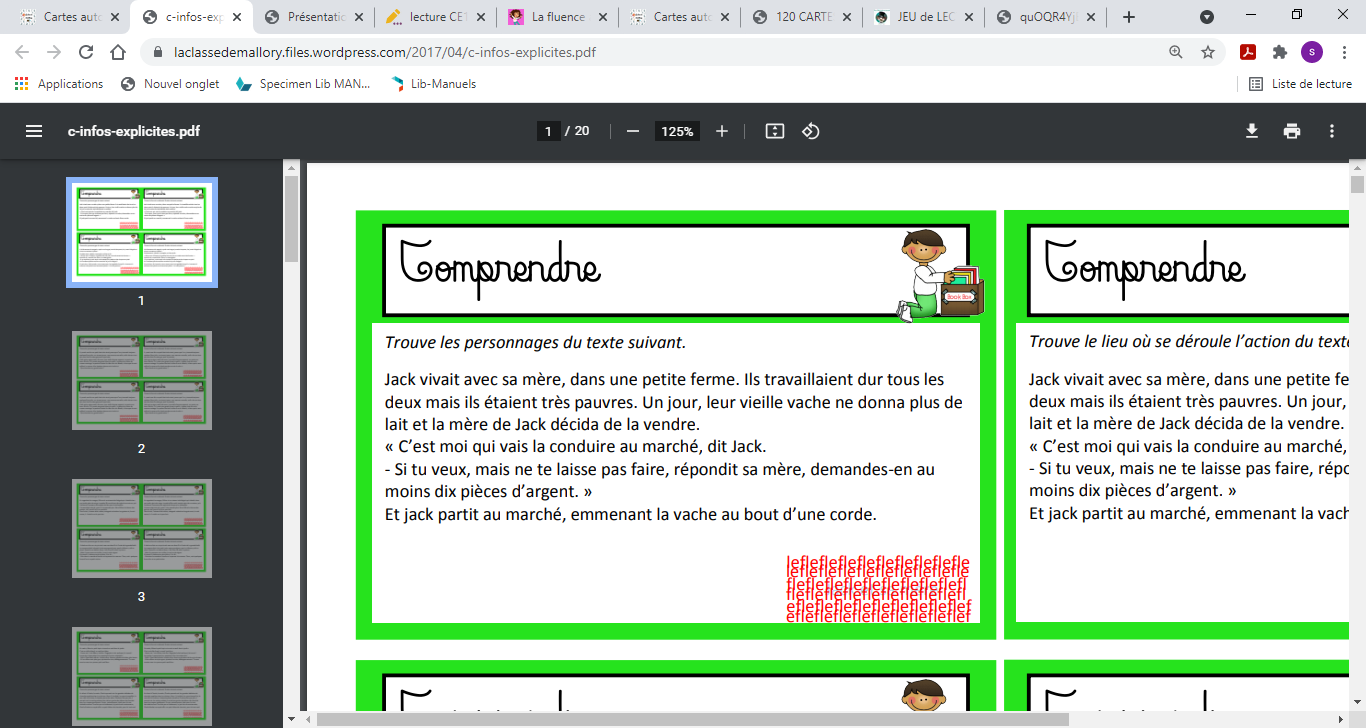 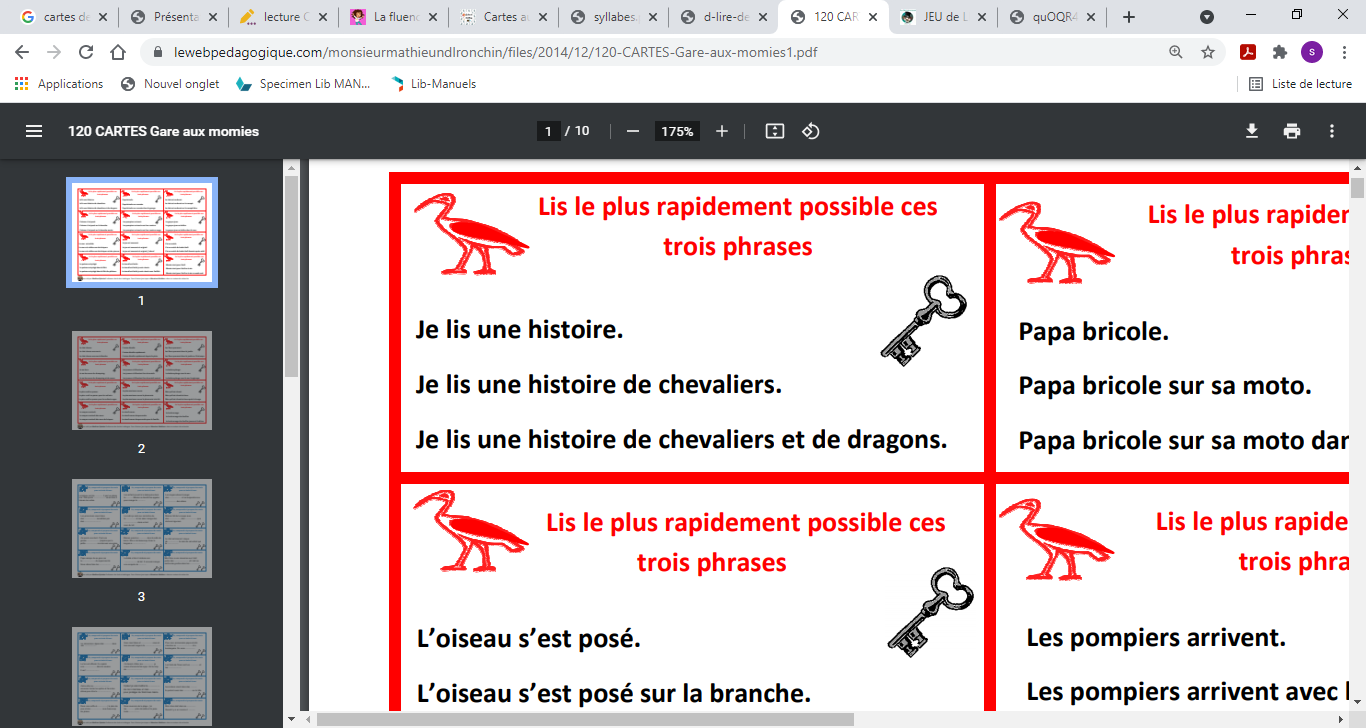 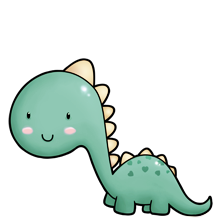 Parcours 1
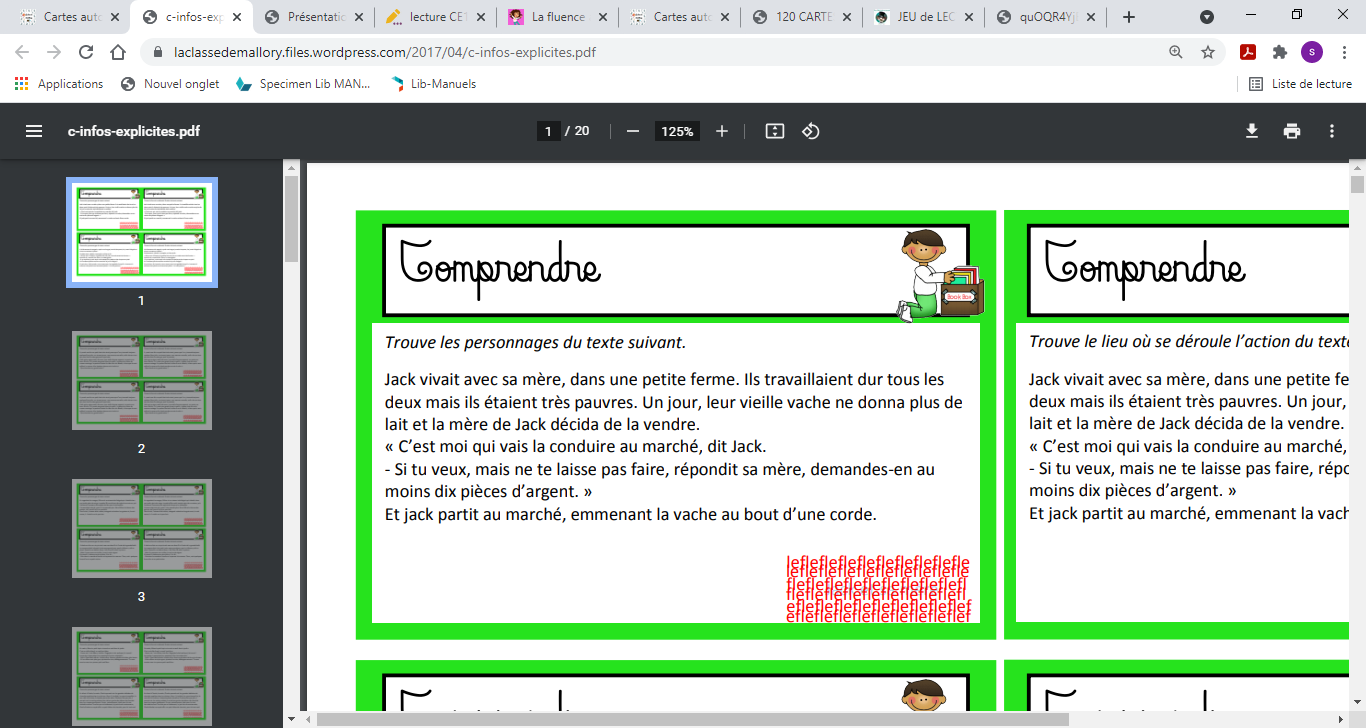 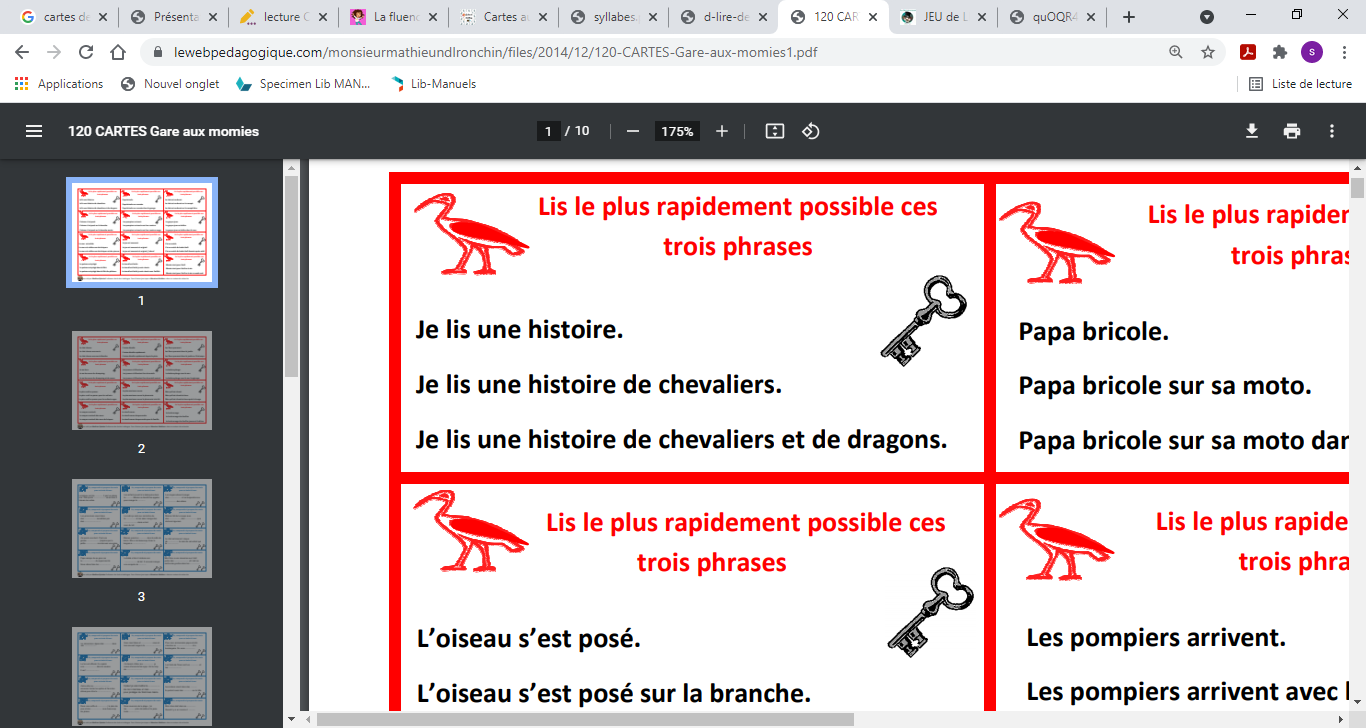 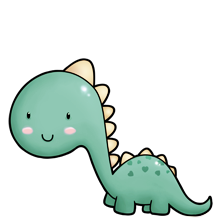 Parcours 1
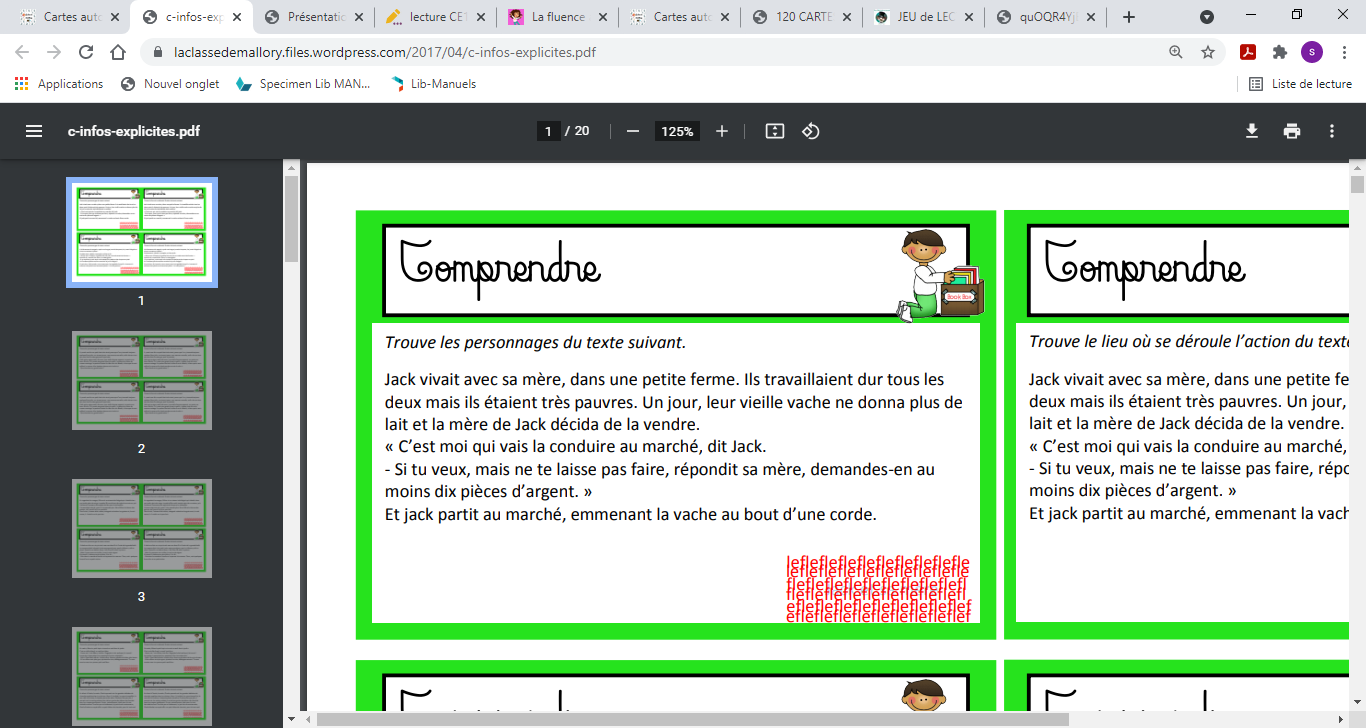 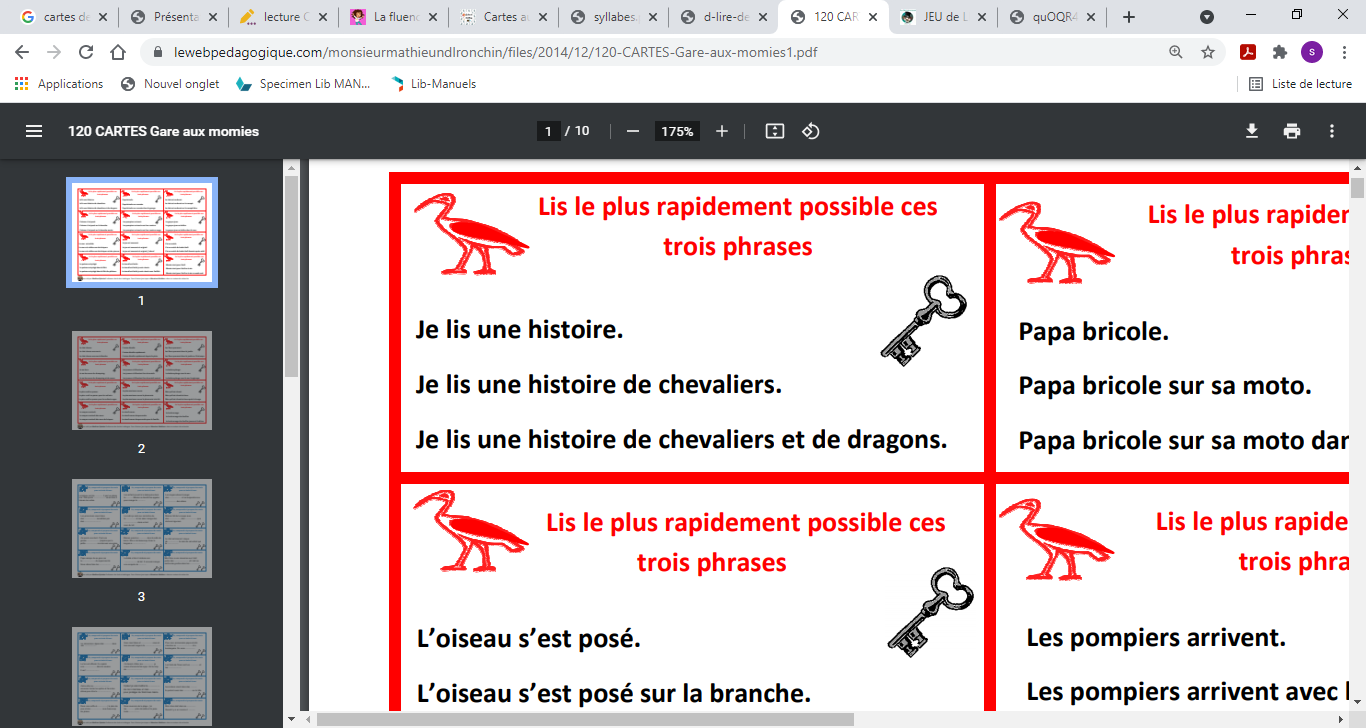 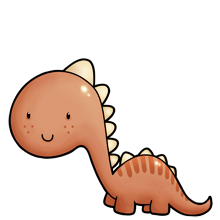 Parcours 2
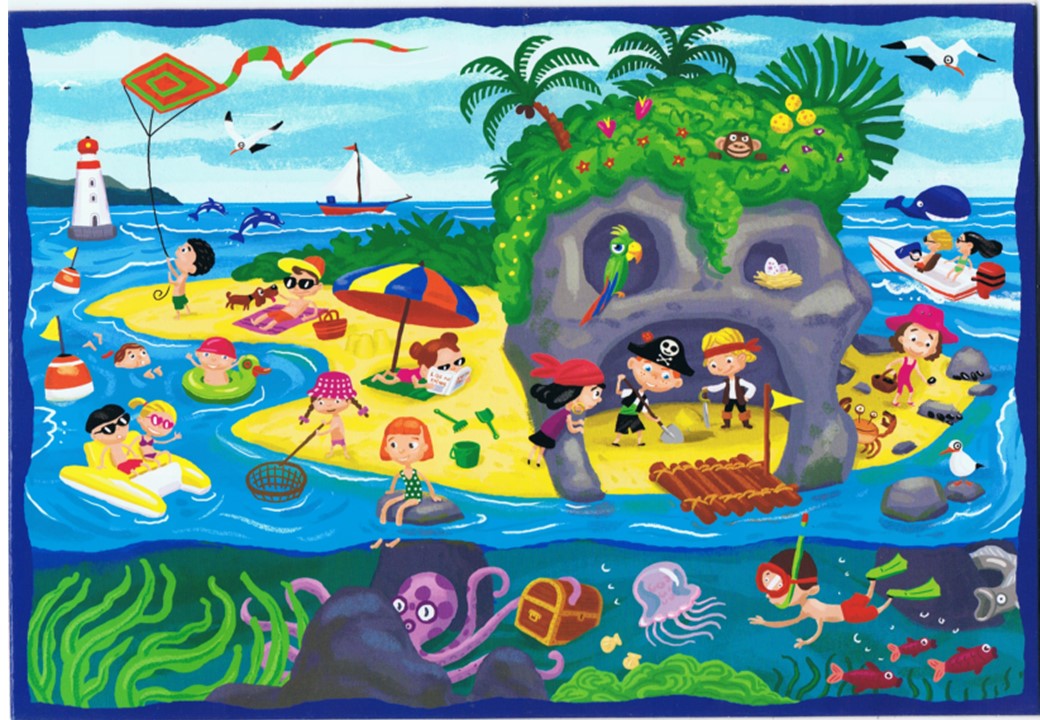 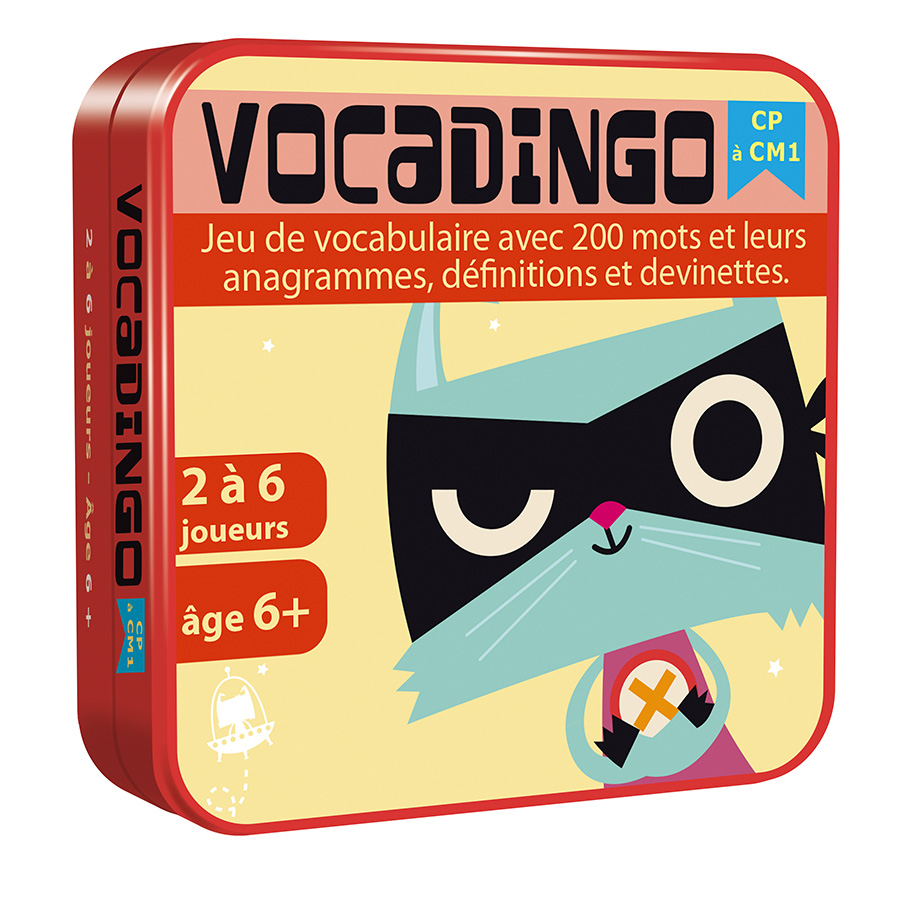 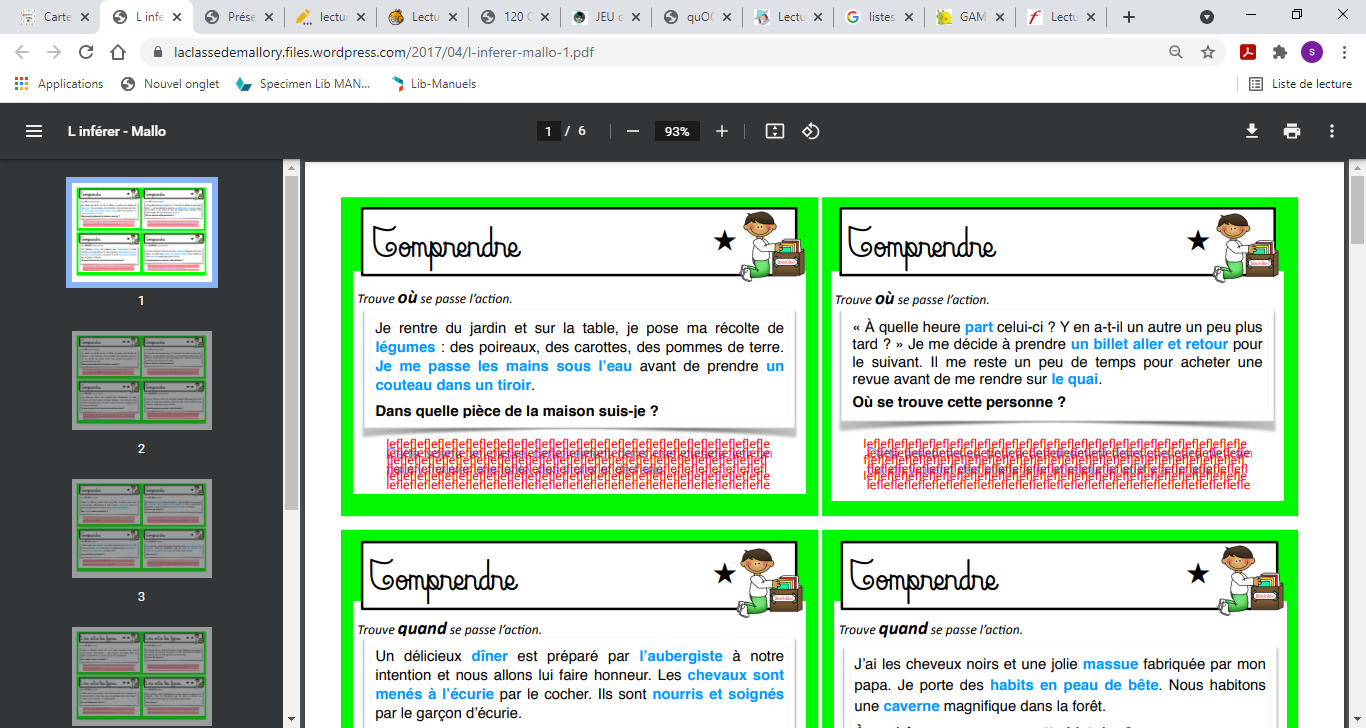 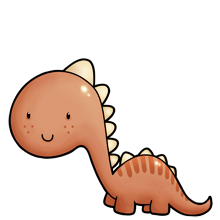 Parcours 2
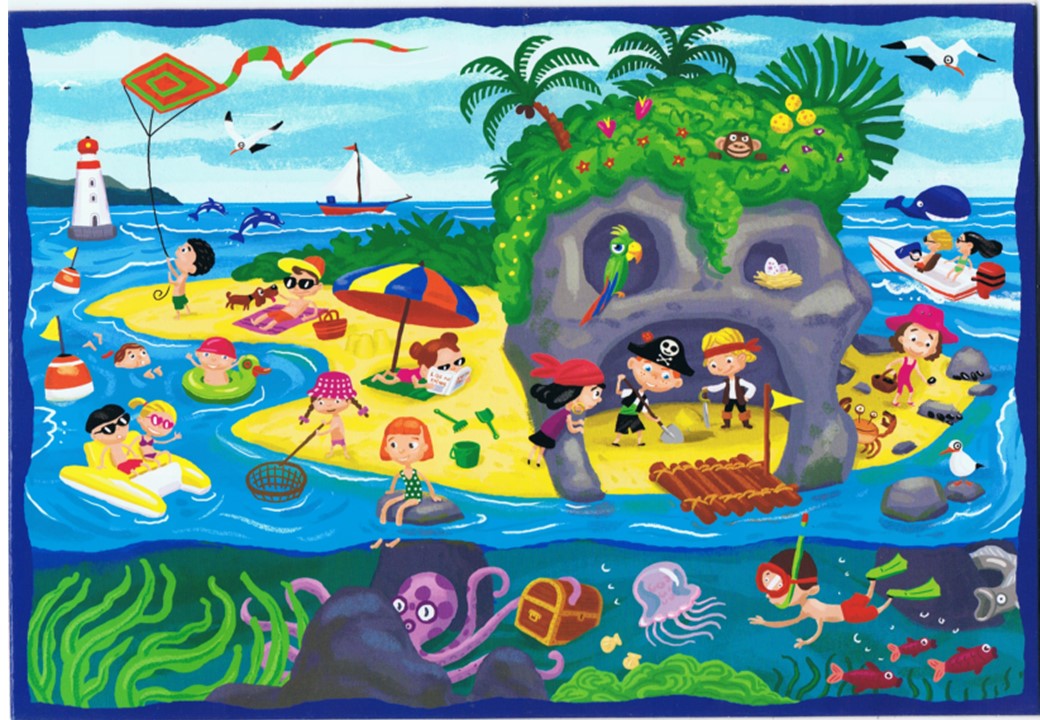 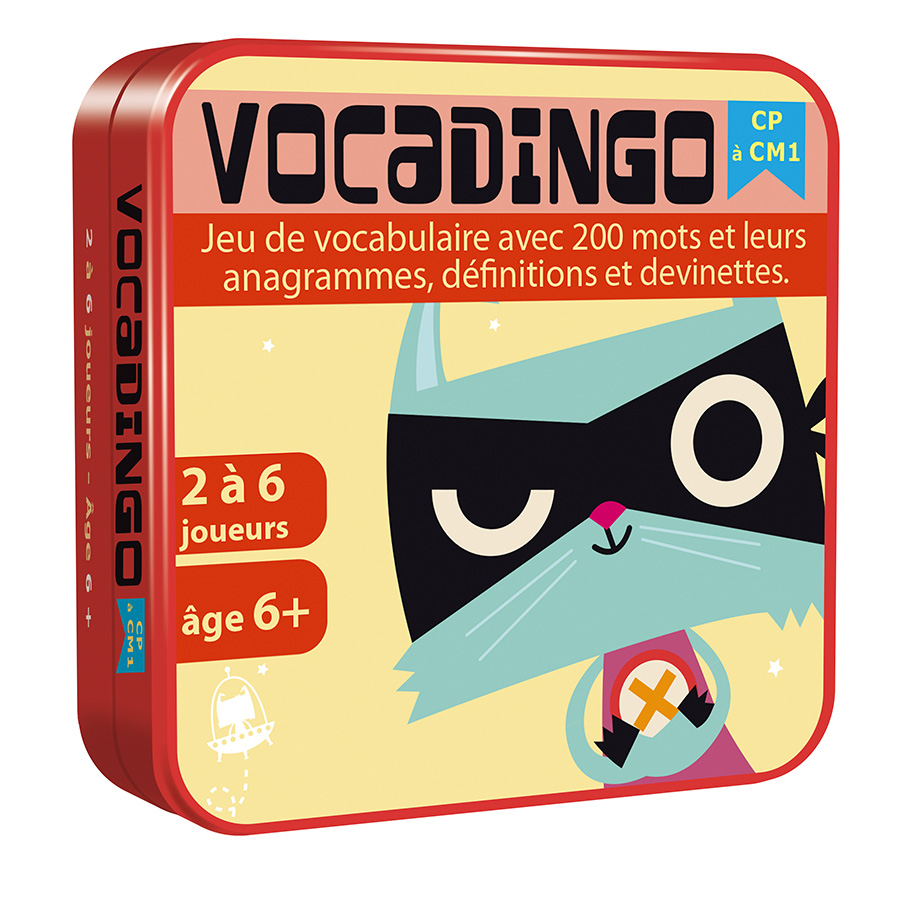 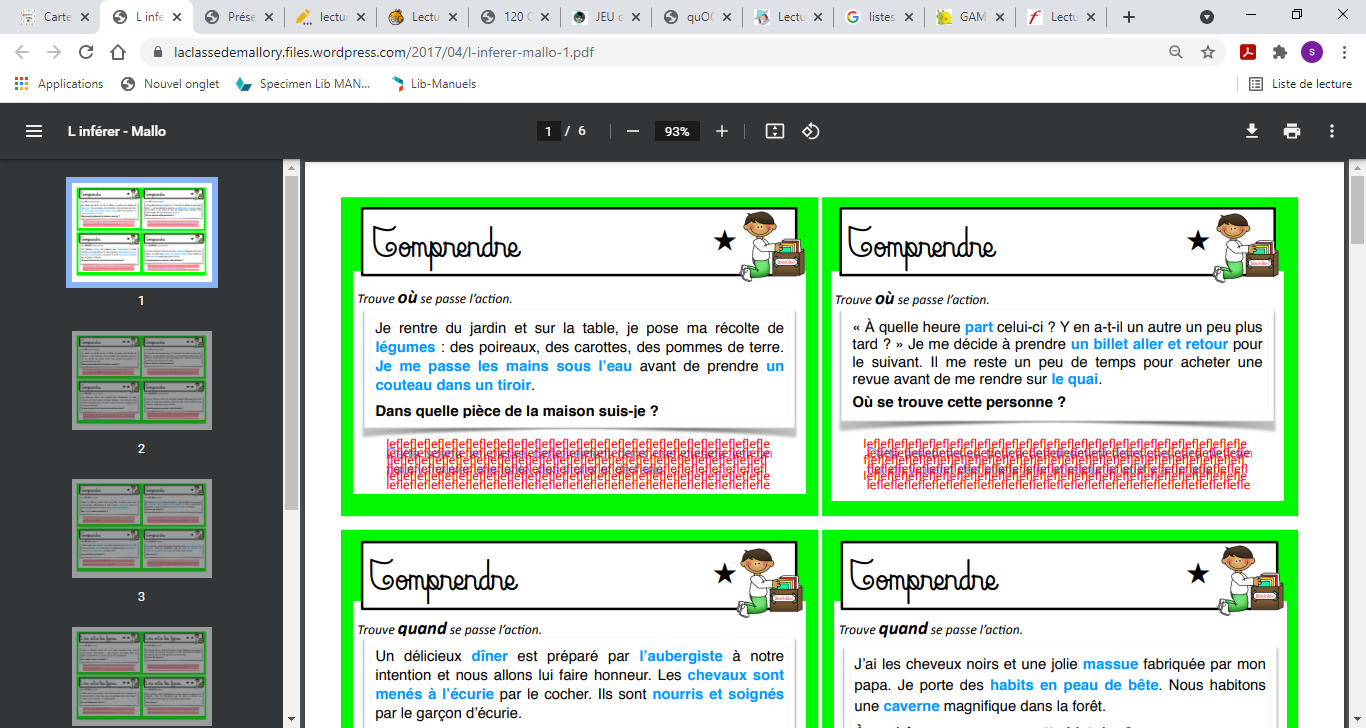 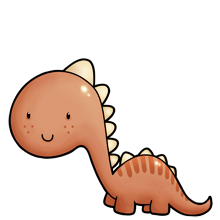 Parcours 2
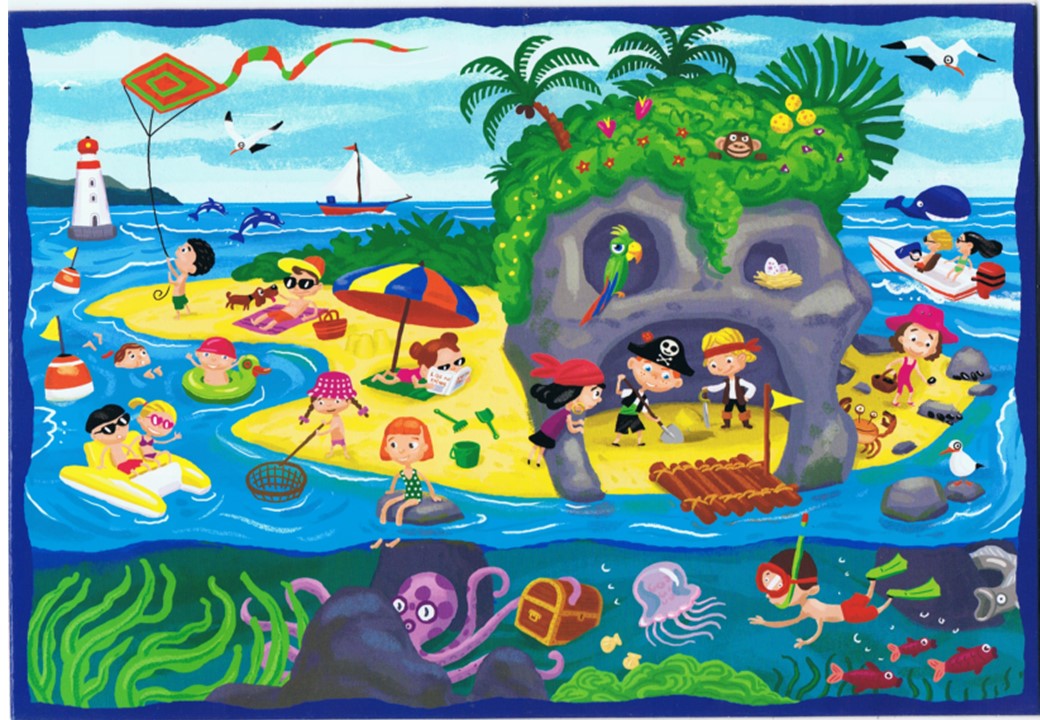 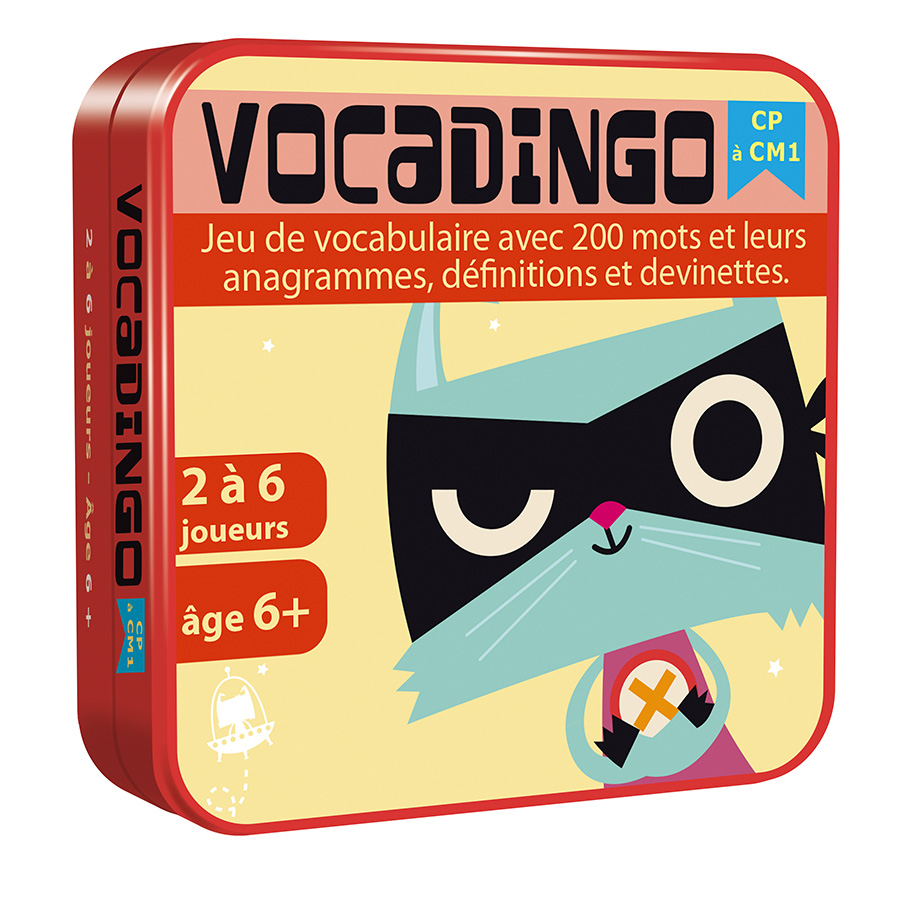 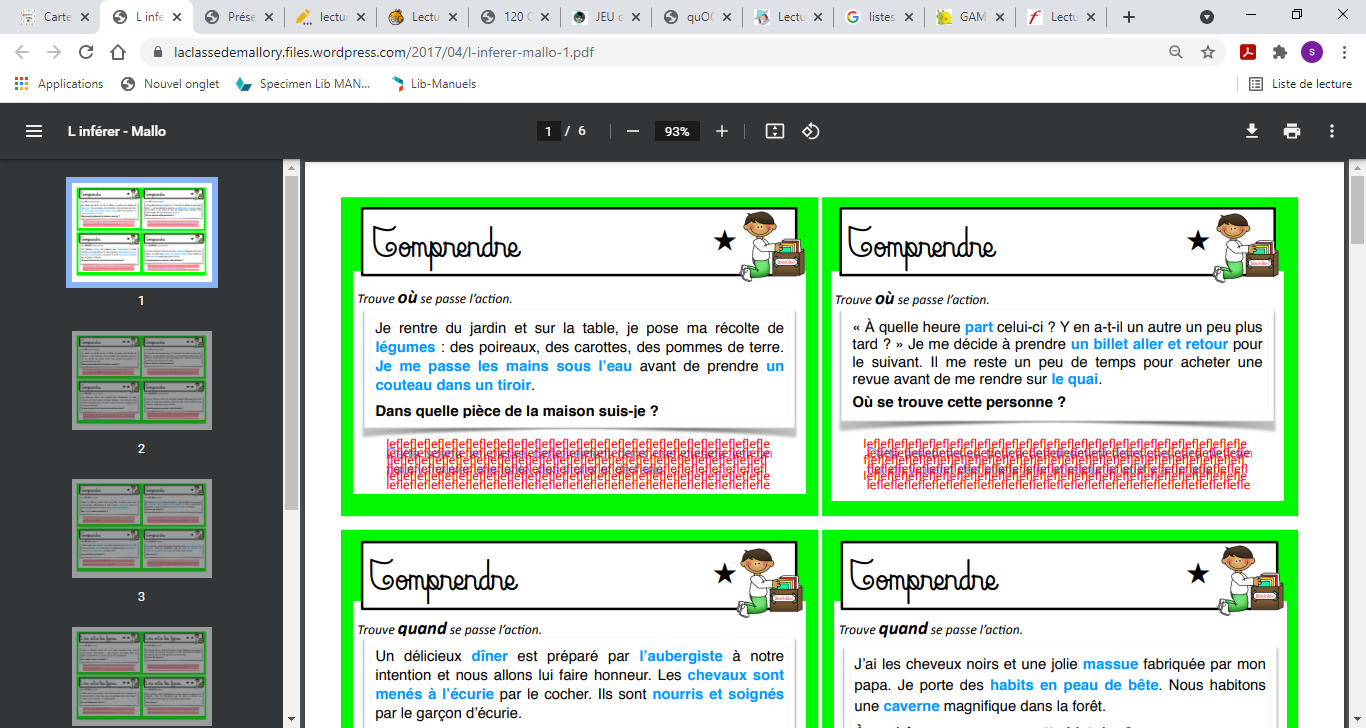 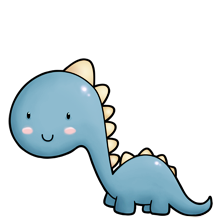 Parcours 3
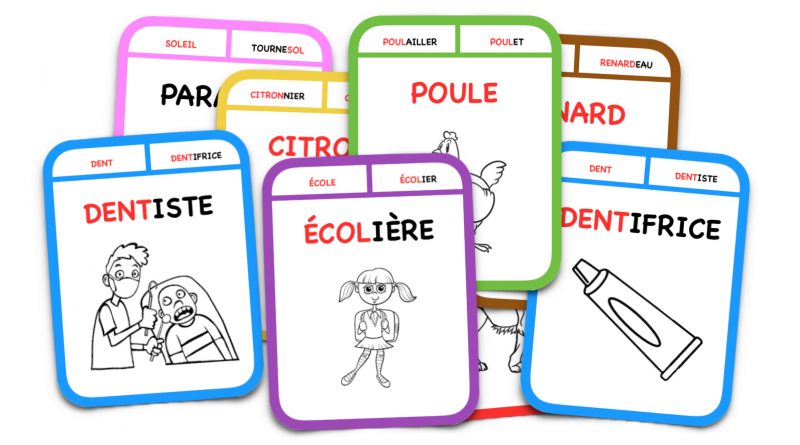 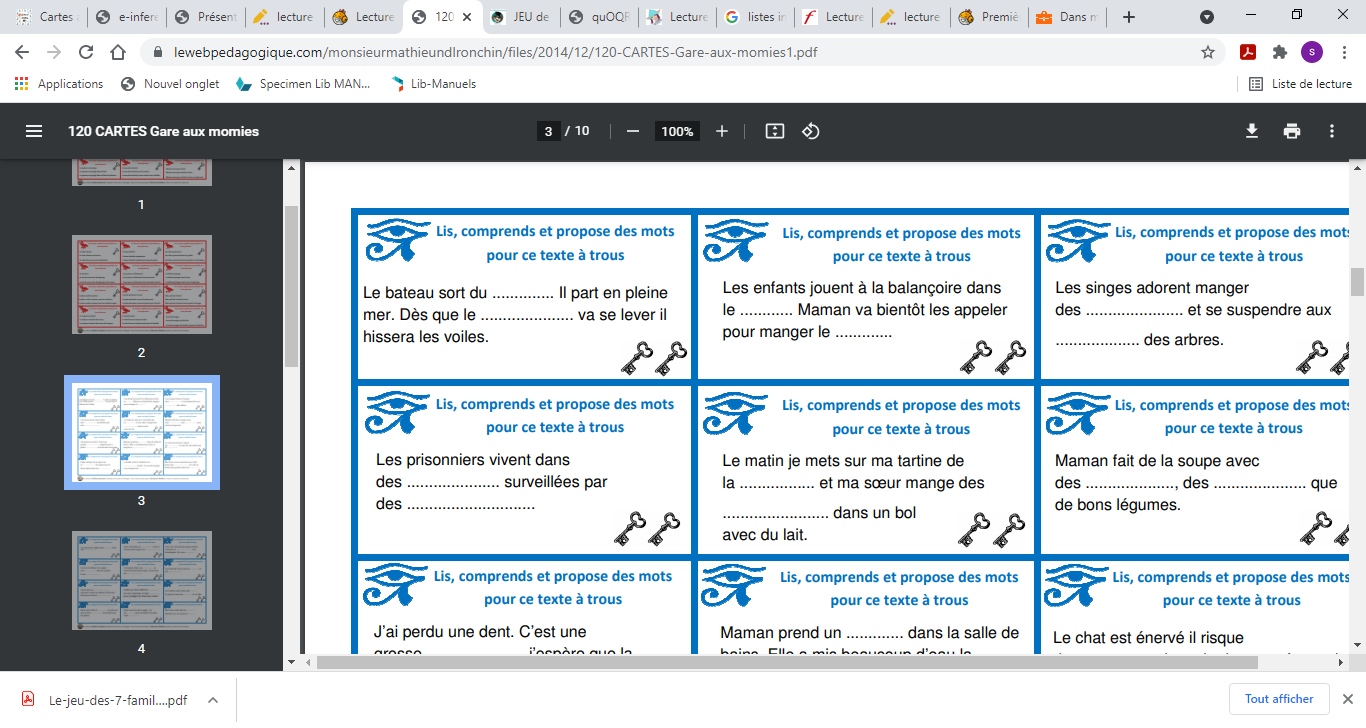 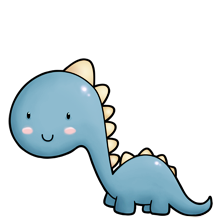 Parcours 3
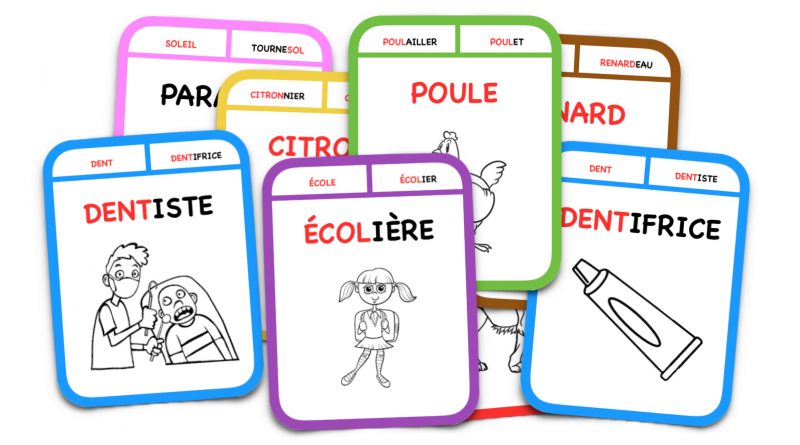 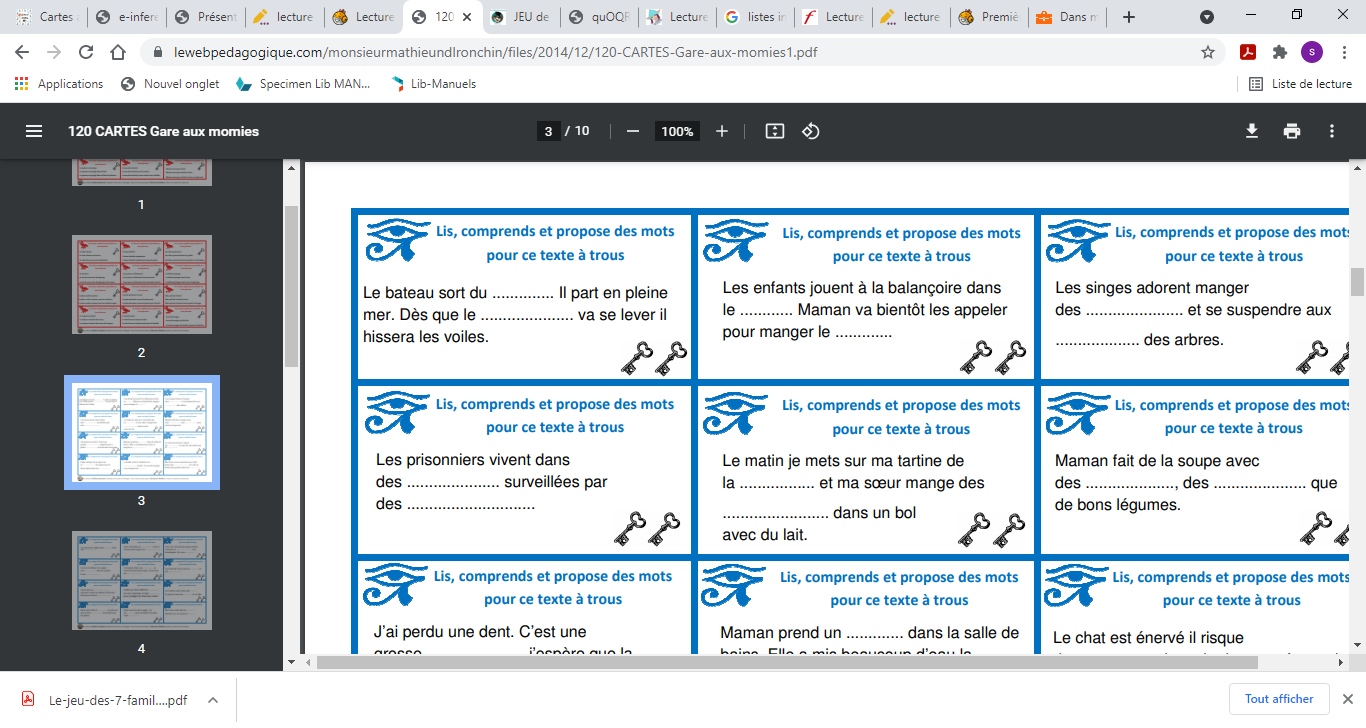 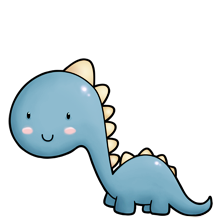 Parcours 3
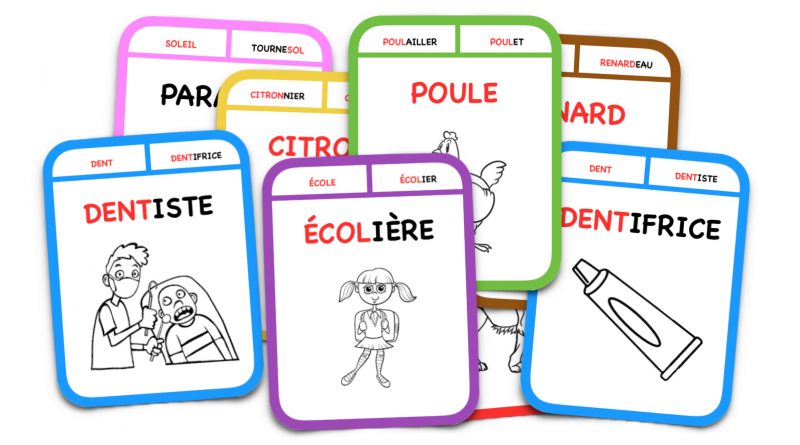 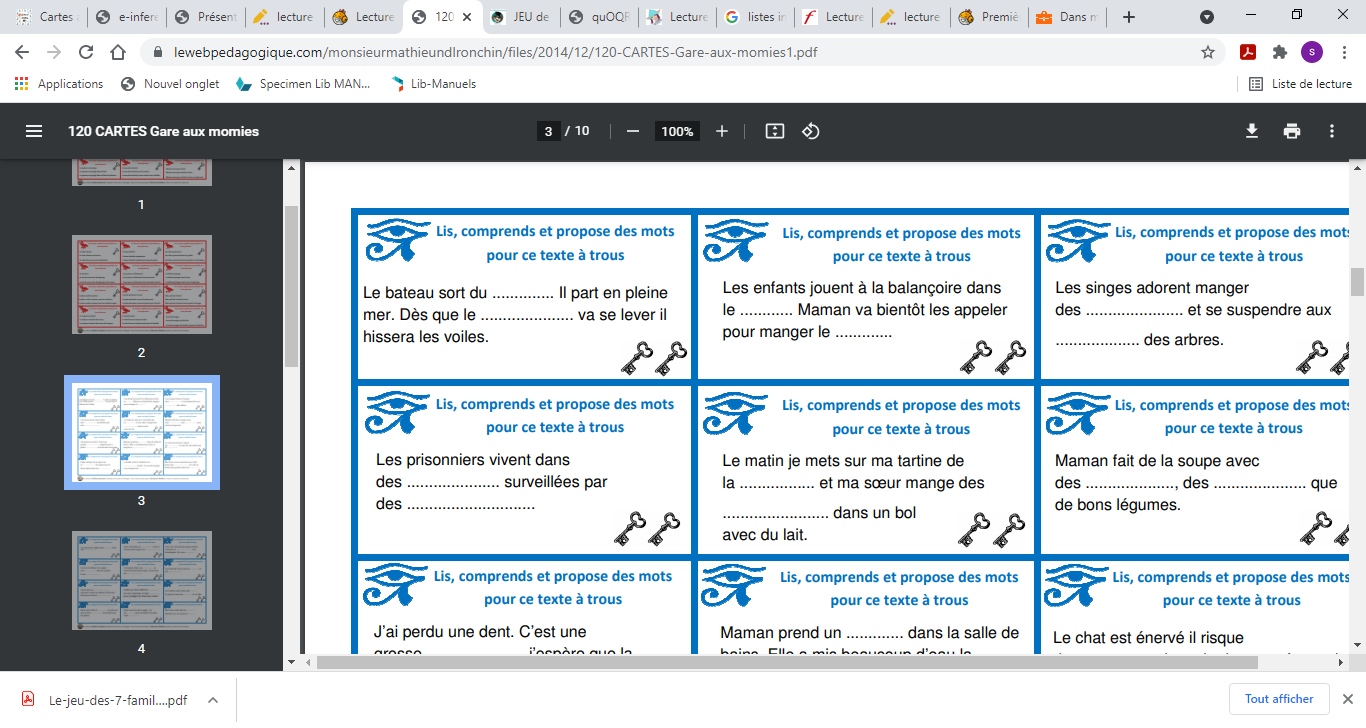 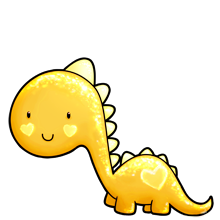 Parcours 4
13 à 24
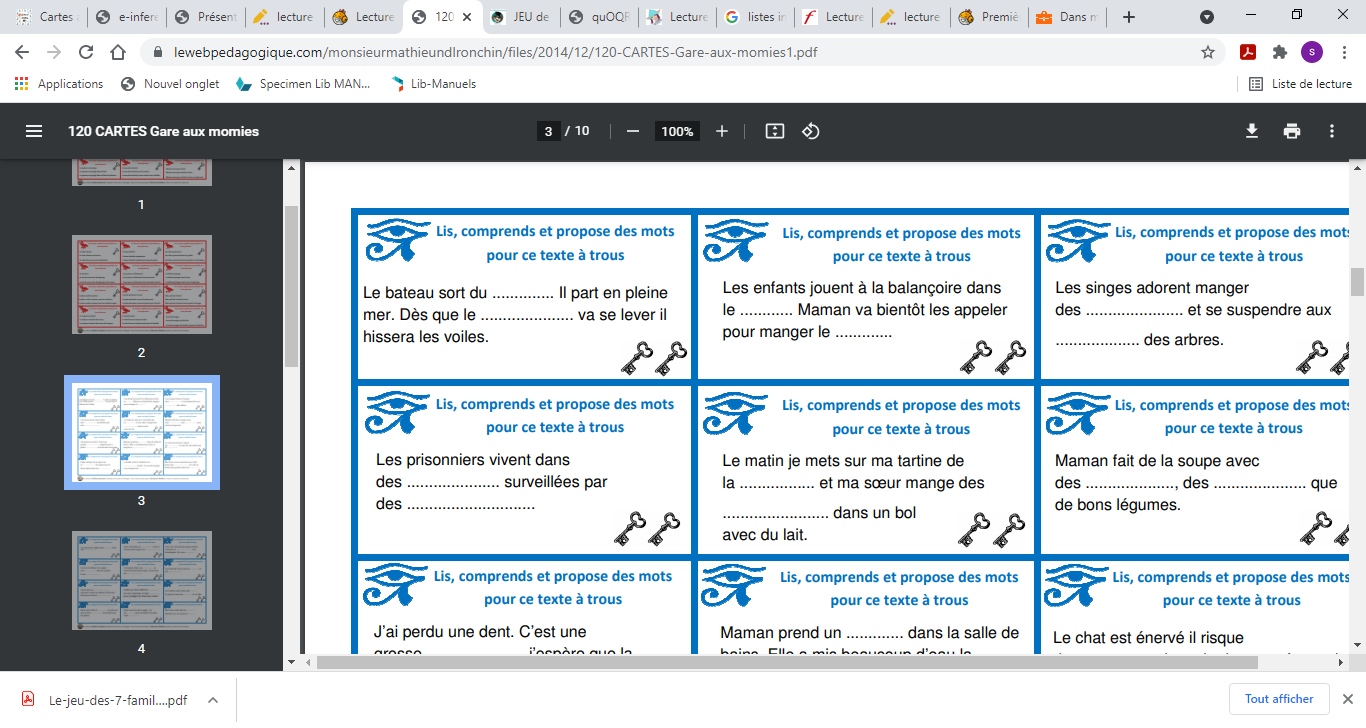 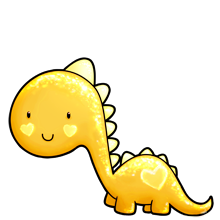 Parcours 4
13 à 24
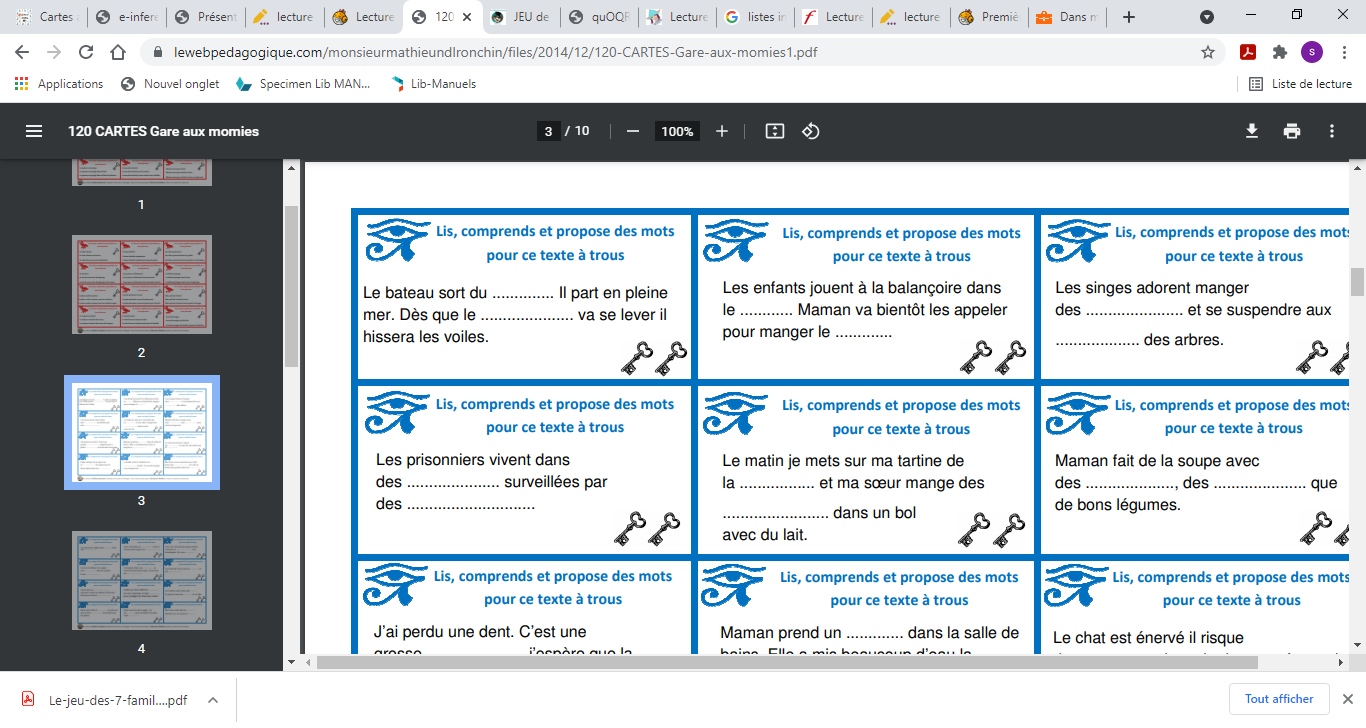 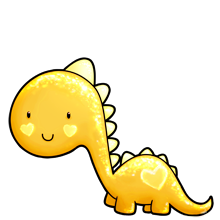 Parcours 4
13 à 24
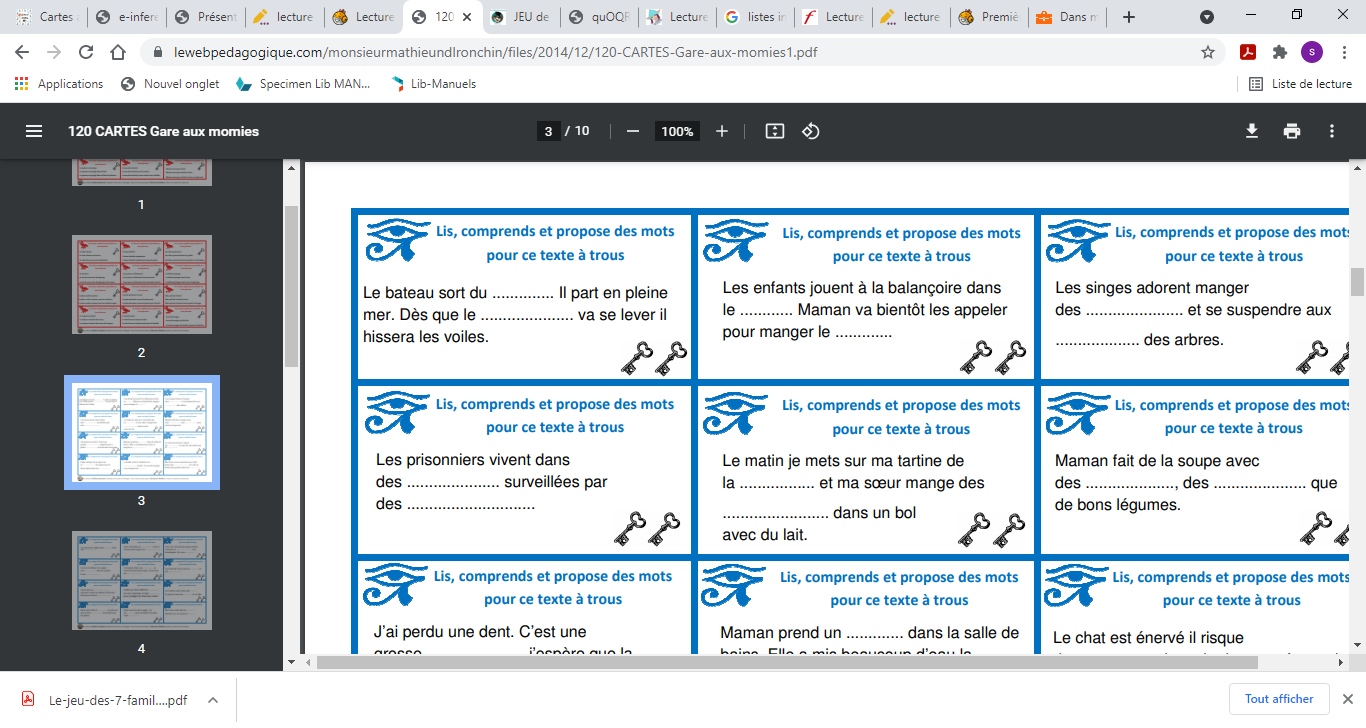 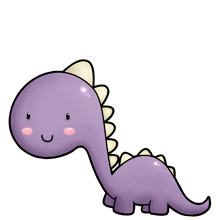 Parcours 5
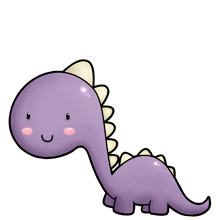 Parcours 5
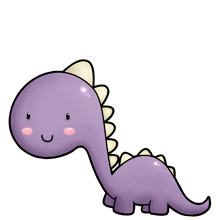 Parcours 5
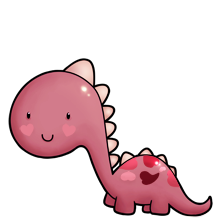 Parcours 6
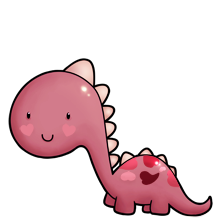 Parcours 6
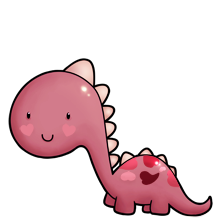 Parcours 6